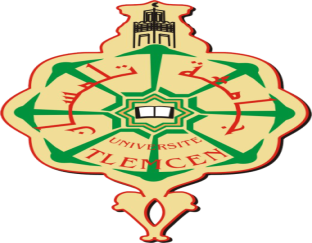 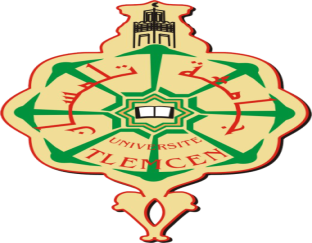 Département : BiologieDomaine de la formation : Licence 3 Intitulé de la formation : alimentation, nutrition et pathologie
Matière : nutraceutique, aliments fonctionnels
Unité d’enseignement : de découverte ; nombre de crédits : 2
Enseignant responsable : 
SOUALEM-MAMI Zoubida, 
bureau : devant les bureaux des vices doyens, informations de contact (mamizoubida@hotmail.fr) 
heures de réception :le lundi à 10h .

Equipe pédagogique : 
SOUALEM-MAMI Zoubida (assure le cours et TD)
Volume horaire : cours, TD
Volume horaire : cours, TD
Description du cour :
L’objectif de ce cours est de mieux comprendre les enjeux liés aux produits de santé naturels, aux nutraceutiques et aux aliments fonctionnels. plus particulièrement, les notions touchant la sécurité, les allégations l’utilisation et la régulation de même que les tendances de consommation de ces produits sont abordées.
Pré-requis : les connaissances ou compétences préalables recommandées sont :                        -biochimie alimentaire,                         -physiologie de la nutrition.
Résultats d’apprentissage : 
Par exemple : l’étudiant doit être capable de faire la différence entre les deux termes :aliments fonctionnels et nutraceutique, il doit maitriser les différentes structures des différents ingrédients bénéfiques avec  les différentes pathologies liées à une carence ou à un excès de l’un de ces ingrédients.
Contenu du cours (programme) : 
Définitions;
Nutraceutique ;
Aliments fonctionnels;
Consommateurs : besoins et comportement;
Commercialisation des aliments fonctionnels et des nutraceutiques.
Méthodes pédagogiques et supports :Polycopié (avec des planches des différentes structures)
Evaluation des connaissances

















Ressources bibliographiques : Livres, documents, la construction du cours 


                                                                   Merci et bonne continuation